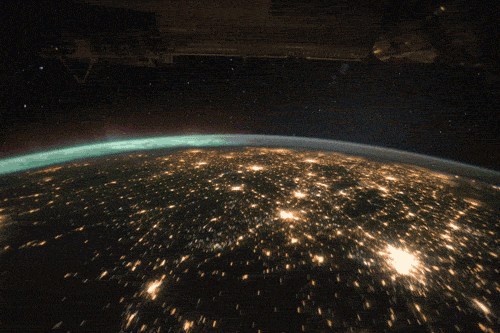 Great Night
Shafia Akey
    6-407
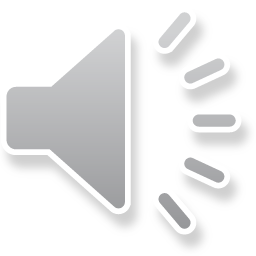 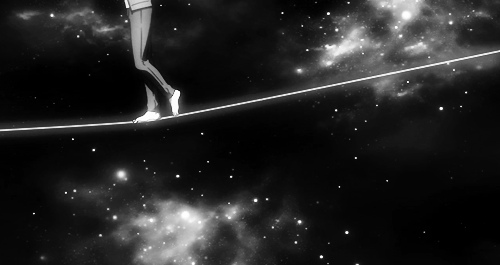 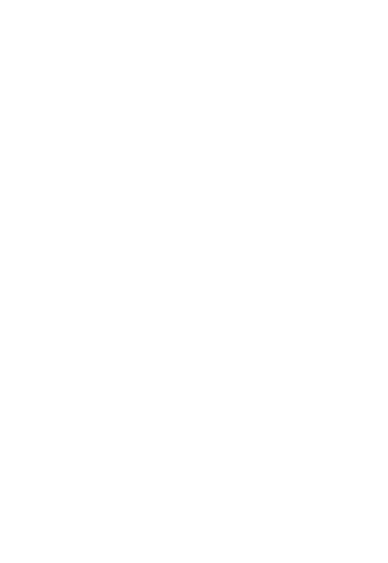 The night is a black panther
The moon has been eaten out of 
The stars are frozen tears waiting for impact
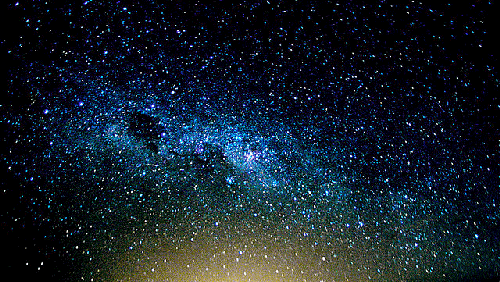 What a great and 
mighty night
I hoot and hoot,
until morning rise
Again,as the moon plays peek a-boo

The world is listening to every noise and hoot that the night makes

I wonder how the world runs past through the danger
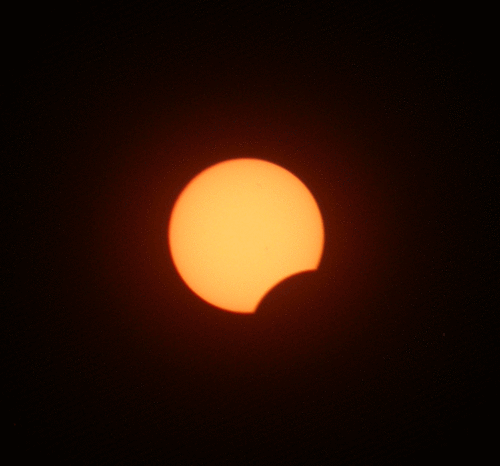 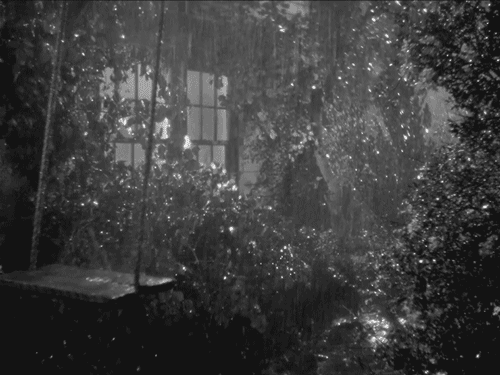 All of a sudden the world cries
What a great and mighty night
I chirp and chirp until morning rise
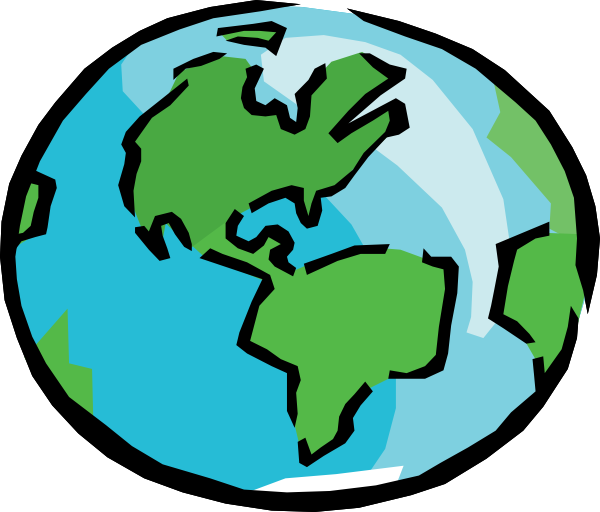 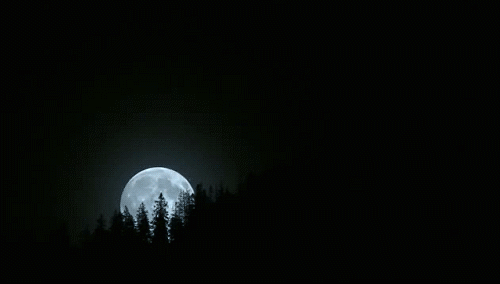 Tonight,the moon shows it’s face
Big and bright
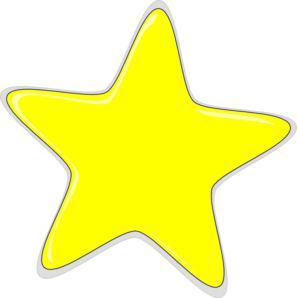 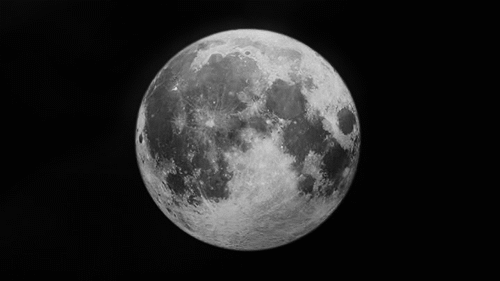 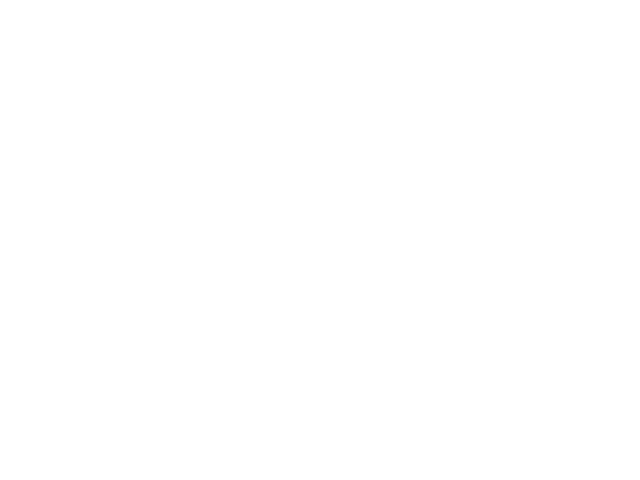 I grin at the moon while it grins back
The moon is my guardian angel for now
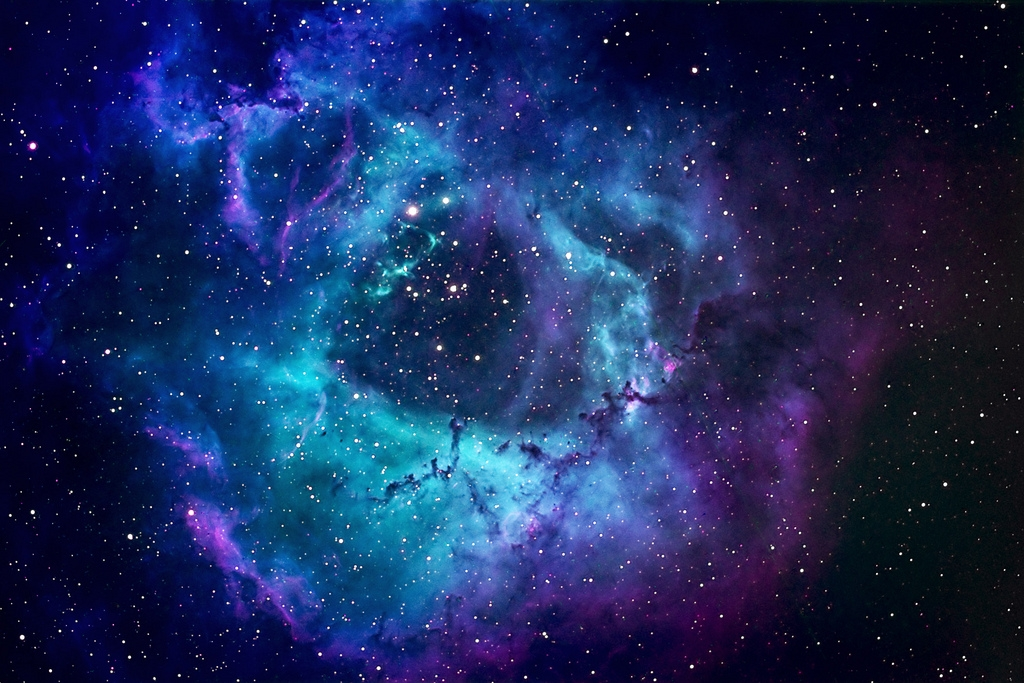 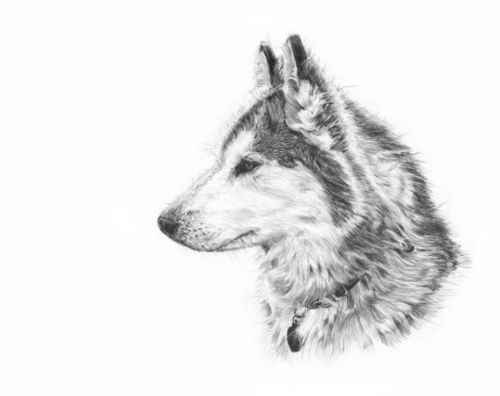 What a great and mighty night
I howl and howl,until morning rise
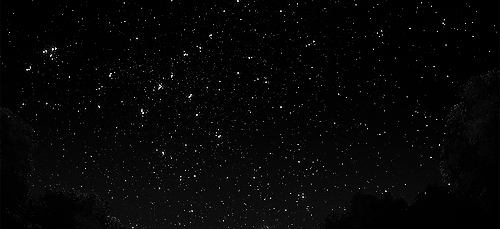 The night was black coal
The stars were beaming eyes
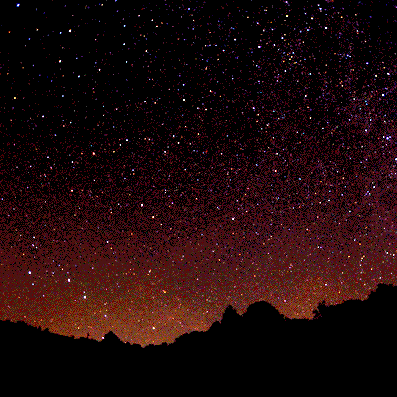 I waved at the night
The night cold kissed my cheek
What a great and might night
I roar and roar, until
Morning Rise
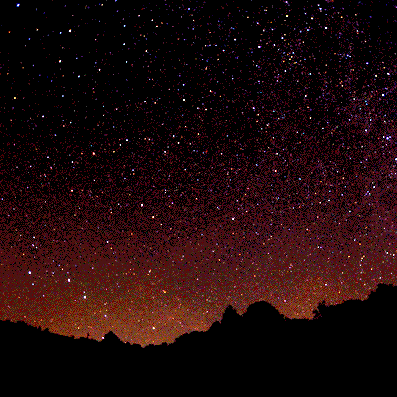 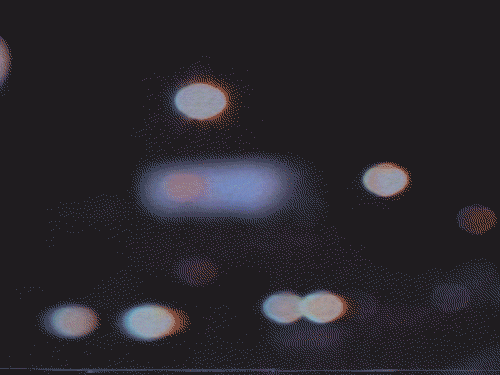 Alas’ tonight was the most prettiest of nights
But tonight my memory was
FOGGY
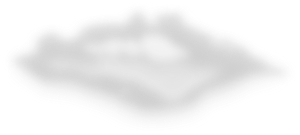 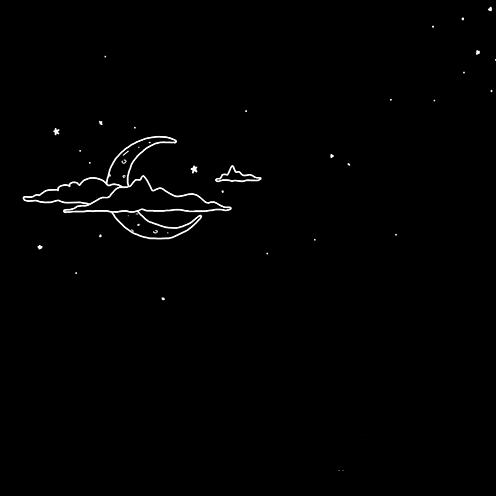 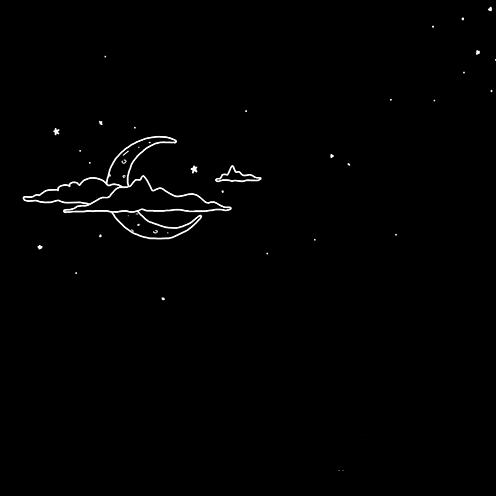 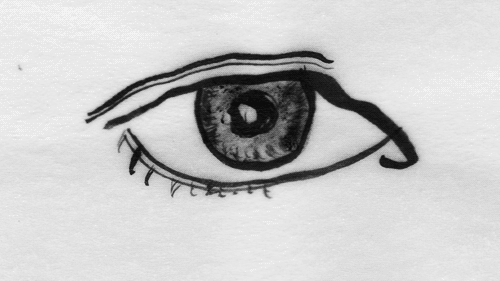 The night was light up my life
As,I closed my eyes
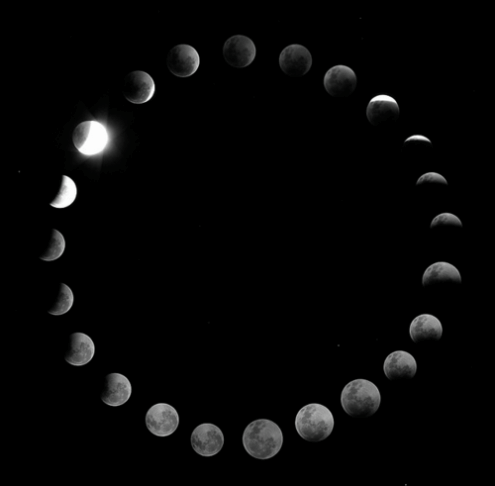 The night was then,frozen with sadness